FAMP
FreeBSD/Apache/MySQL/PHP
Outline
Introduction
Apache
MySQL
PHP
Installation and Administration
MySQL
Apache
PHP
Appendix
phpMyAdmin
lighttpd
FastCGI
Apache
Apache Software Foundation: http://www.apache.org/
Apache HTTP Server Project: http://httpd.apache.org/
Web httpd server that
HTTP/1.1
Modular design
Can be customised by writing modules using Apache module API
Freely available cross many platforms
Two main parts
Core: implement basic functions and provide the interface for Apache modules
Modules: extend or override the funcation of Core
Example: Access control, logging, CGI, proxy, cache control, PHP…
How Apache Works –		request and response
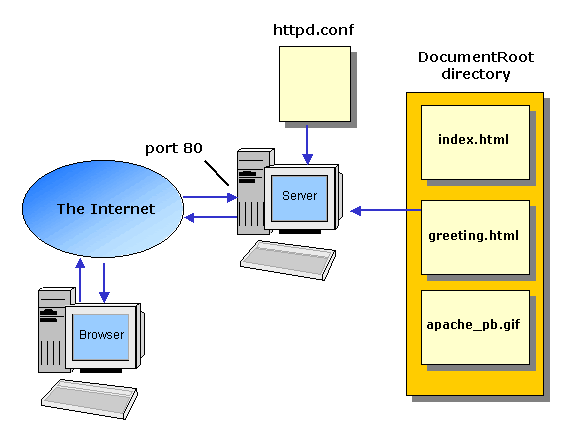 How Apache Works –		Each request-response
Apache breaks client request into several steps which are implemented as modules
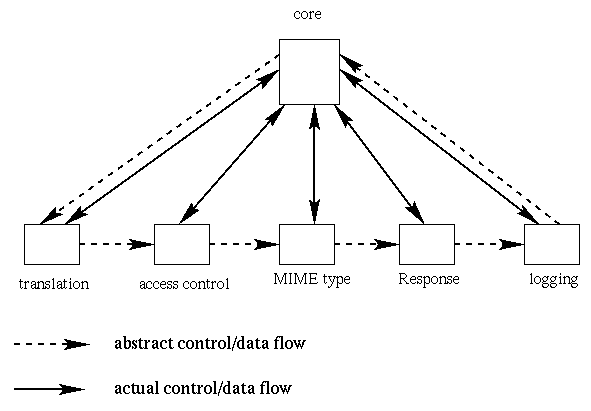 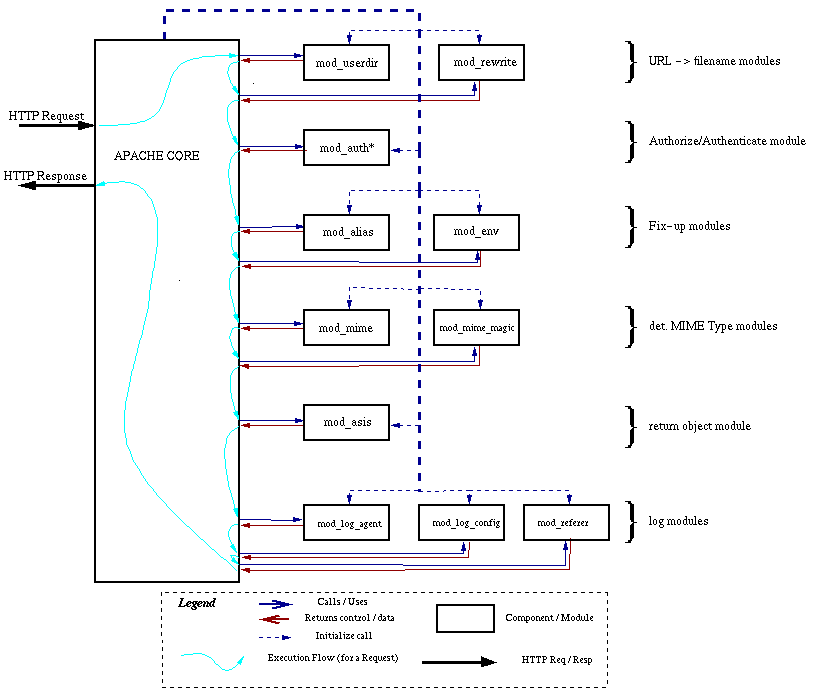 ApacheDetail
Apache with mod_ssl
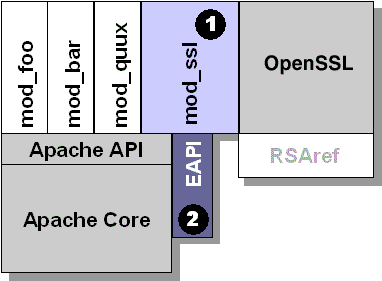 MySQL (1)
SQL (Structured Query Language)
The most popular computer language used to create, modify, retrieve and manipulate data from relational database management systems.
Introduction to SQL: http://www.1keydata.com/tw/sql/sql.html
In Chinese.
A multithreaded, multi-user, SQL Database Management System.
Owned and sponsored by a Swedish company MySQL AB, acquired by Sun Microsystems 2008.
Official Site: http://www.mysql.com
Documentation: http://dev.mysql.com/doc
MySQL (2)
Features:
Writing in C/C++, tested by many compilers, portable to many platforms.
AIX, FreeBSD, HP-UX, Linux, Mac OS, Solaris, Windows, …etc.
Providing APIs for C/C++, Java, Perl, PHP, Python, Ruby, Tcl, …etc.
Multi-threaded kernel, supporting systems with multiple CPUs.
Optimized algorithm for SQL Query.
Multi-Language (coding) Supports.
Lots of connecting method: TCP/IP, ODBC, JDBC, Unix domain socket.
Free Software (GNU General Public License version 2)
Popular for web applications
PHP
PHP: Hypertext Preprocessor
A widely-used Open Source general-purpose scripting language.
Originally designed to create dynamic web pages, PHP's principal focus is server-side scripting.
PHP scripts can be embedded into HTML.
The LAMP architecture has become popular in the Web industry as a way of deploying inexpensive, reliable, scalable, secure web applications.

Official Site: http://php.net/
Installation and Administration
MySQL
Apache
PHP
phpMyAdmin
Installing MySQL (1)
Steps
＃cd/usr/ports/databases/mysql56-server/
＃make OPTIONS install clean
You may use the following build options:

        WITH_CHARSET=charset    Define the primary built-in charset (latin1).
        WITH_XCHARSET=list      Define other built-in charsets (may be 'all').
        WITH_COLLATION=collate  Define default collation (latin1_swedish_ci).
        WITH_OPENSSL=yes        Enable secure connections
                                (define WITHOUT_YASSL for backward compatibility).
        WITH_LINUXTHREADS=yes   Use the linuxthreads pthread library.
        WITH_PROC_SCOPE_PTH=yes Use process scope threads
                                (try it if you use libpthread).
        WITH_FAST_MUTEXES=yes   Replace mutexes with spinlocks.
        BUILD_OPTIMIZED=yes     Enable compiler optimizations
                                (use it if you need speed).
        BUILD_STATIC=yes        Build a static version of mysqld.
                                (use it if you need even more speed).
        WITH_NDB=yes            Enable support for NDB Cluster.
Installing MySQL (2)
OPTIONS:
WITH_CHARSET=utf8
WITH_XCHARSET=ascii,big5,…  (all)
Installed…
===> SECURITY REPORT:
      This port has installed the following files which may act as network
      servers and may therefore pose a remote security risk to the system.
/usr/local/libexec/mysqld

      This port has installed the following startup scripts which may cause
      these network services to be started at boot time.
/usr/local/etc/rc.d/mysql-server
Installing MySQL (3)
pkg install mysql56-server
Installing MySQL (4)
Startup script…
#
# Add the following line to /etc/rc.conf to enable mysql:
# mysql_enable (bool):  Set to "NO" by default.
#                                       Set it to "YES" to enable MySQL.
# mysql_limits (bool):  Set to "NO" by default.
#                     	          Set it to yes to run `limits -e -U mysql`
#                                      just before mysql starts.
# mysql_dbdir (str):    Default to "/var/db/mysql"
#                                    Base database directory.
# mysql_args (str):     Custom additional arguments to be passed
#                                    to mysqld_safe (default empty).
#
Administrating MySQL (1)
Configuration file
Copy config file
# cd /usr/local/share/mysql
# cp my-huge.cnf /usr/local/etc/my.cnf
Edit /usr/local/etc/my.cnf

Start mysql daemon
Using startup script
# /usr/local/etc/rc.d/mysql-server start
MySQL – first use
sudo mysql_secure_installation
Interactive way to set up MySQL server
Set root password
Keep anonymous user or not
Disallow root remote login or not
Remove test database
Flush privilege
Administrating MySQL (2)
Test
% mysql –u root –p 
The initial password for root is empty
nasa [/usr/local/etc] -randy- mysql -u root -p
Enter password:
Welcome to the MySQL monitor.  Commands end with ; or \g.
Your MySQL connection id is 1
Server version: 5.1.41-log FreeBSD port: mysql-server-5.1.41

Type 'help;' or '\h' for help. Type '\c' to clear the current input statement.

mysql> show databases;
+-------------------------+
| Database                    |
+-------------------------+
| information_schema |
| mysql                          |
| test                              |
+-------------------------+
3 rows in set (0.06 sec)
Administrating MySQL (3)
Securing initial accounts
Two initial accounts
root
anonymous
mysql> SELECT Host, User From mysql.user;
+-----------------------------+------+
| Host                                 | User |
+-----------------------------+------+
| 127.0.0.1                          | root |
| nasa.cs.nctu.edu.tw           |        |
| nasa.cs.nctu.edu.tw           | root |
| localhost                           |        |
| localhost                           | root |
+-----------------------------+------+
mysql> UPDATE mysql.user SET Password = PASSWORD('test123') WHERE User = 'root';
Query OK, 3 rows affected (0.08 sec)
Rows matched: 3  Changed: 3  Warnings: 0

mysql> FLUSH PRIVILEGES;           # Reload the grant tables
Query OK, 0 rows affected (0.00 sec)

mysql> SET PASSWORD FOR 'root'@'localhost' = PASSWORD('ttt123');
Query OK, 0 rows affected (0.02 sec)
Installing Apache (1)
Steps
# cd /usr/ports/www/apache24/
# make install clean
Options
A lot of options for modules
WITH_SSL (default)
WITH_MPM=worker
WITH_THREADS=yes
WITH_SUEXEC=yes

pkg install apache24
Installing Apache (3)
Installed…





Startup script
/usr/local/etc/rc.d/apache24
apache24_http_accept_enable
To run apache www server from startup, add apache24_enable="YES"
in your /etc/rc.conf. Extra options can be found in startup script.

Your hostname must be resolvable using at least 1 mechanism in
/etc/nsswitch typically DNS or /etc/hosts or apache might
have issues starting depending on the modules you are using.
Apache configuration –	Configuration files
Location
The default location of apache (in ports) is /usr/local/etc/apache24
Major configuration file: httpd.conf
Other configuration files could be included. (setting in httpd.conf)
extra/httpd-*.conf, Includes/*.conf
Two types
Global settings
Server configurations
Options of modules
Directory Configuration
Local setting for certain directory
Apache configuration –	Global Settings (httpd.conf)
Server configuration
Listen 80
ServerAdmin liuyh@cs.nctu.edu.tw
ServerName nasa.cs.nctu.edu.tw
DocumentRoot "/home/wwwadm/data“
Remember create DocumentRoot directory if you modify it
Options of modules
Include supplemental configuration files
Include etc/apache24/extra/httpd-*.conf
Include etc/apache24/Includes/*.conf
Apache configuration –	Directory Configuration (1)
Configuration parameters
Options
All
ExecCGI
FollowSymLinks	
Indexs	
MultiViews
SymLinksIfOwnerMatch

http://httpd.apache.org/docs/2.4/mod/core.html#options
<Directory "/home/wwwadm/data">
        Options Indexes FollowSymLinks MultiViews
        AllowOverride None
        Order allow,deny
        Allow from all
</Directory>
Apache configuration –	Directory Configuration (2)
Configuration parameters
AllowOverride
All			(Read .htaccess)
None			(ignoring .htaccess)
Order
Solve collision of deny and allow rules
Deny/Allow
IP/DN			(control access to this directory)
<Directory "/home/wwwadm/data">
        Options Indexes FollowSymLinks MultiViews
        AllowOverride None
        Order allow,deny
        Allow from all
</Directory>
Apache configuration –	Options of Modules
dir_module


alias_module  (http://httpd.apache.org/docs/2.4/mod/mod_alias.html)



mime_module
<IfModule dir_module>
    DirectoryIndex index.html
</IfModule>
<IfModule alias_module>
      Redirect /foo http://www.example.com/bar
      Alias /webpath /full/filesystem/path
      ScriptAlias /cgi-bin/ "/usr/local/www/apache24/cgi-bin/"
</IfModule>
DefaultType text/plain
<IfModule mime_module>
    TypesConfig etc/apache24/mime.types
    AddType application/x-compress .Z
    AddHandler cgi-script .cgi
</IfModule>
Supplemental configuration –	httpd-mpm.conf (Multi-Processing Module)
Server-pool management (MPM specific)
Include etc/apache24/extra/httpd-mpm.conf
WITH_MPM
prefork: non-threaded, pre-forking 
worker: hybrid multi-process multi-threaded
<IfModule mpm_worker_module>
    StartServers        	2
    MaxClients          	150
    MinSpareThreads      	25
    MaxSpareThreads 	75
    ThreadsPerChild      	25
    MaxRequestsPerChild   	0
</IfModule>
Supplemental configuration –	httpd-userdir.conf
User home directories
Include etc/apache24/extra/httpd-userdir.conf










Methods: http://www.w3.org/Protocols/rfc2616/rfc2616-sec9.html
UserDir public_html
UserDir disabled root toor daemon operator bin tty kmem games news man sshd bind proxy _pflogd _dhcp uucp pop www nobody mailnull smmsp

<Directory "/home/*/public_html">
    AllowOverride FileInfo AuthConfig Limit Indexes
    Options MultiViews Indexes SymLinksIfOwnerMatch IncludesNoExec
    <Limit GET POST OPTIONS>
        Order allow,deny
        Allow from all
    </Limit>
    <LimitExcept GET POST OPTIONS>
        Order deny,allow
        Deny from all
    </LimitExcept>
</Directory>
Supplemental configuration –	httpd-vhosts.conf
Listen 80Listen 8080NameVirtualHost 172.20.30.40:80NameVirtualHost 172.20.30.40:8080<VirtualHost 172.20.30.40:80>ServerName www.example.comDocumentRoot /www/domain-80</VirtualHost><VirtualHost 172.20.30.40:8080>ServerName www.example.comDocumentRoot /www/domain-8080</VirtualHost><VirtualHost 172.20.30.40:80>ServerName www.example.orgDocumentRoot /www/otherdomain-80</VirtualHost><VirtualHost 172.20.30.40:8080>ServerName www.example.orgDocumentRoot /www/otherdomain-8080</VirtualHost>
Virtual hosts
Include etc/apache24/extra/
     httpd-vhosts.conf
Name-based
NameVirtualHost
<VirtualHost>
IP-based
<VirtualHost>
ServerName
DocumentRoot

Ref: http://httpd.apache.org/docs/2.4/vhosts/
Supplemental configuration –	More…
Multi-language error messages
httpd-multilang-errordoc.conf
Fancy directory listings
httpd-autoindex.conf
Language settings
httpd-languages.conf
Real-time info on requests and configuration
httpd-info.conf
Local access to the Apache HTTP Server Manual
httpd-manual.conf
Various default settings
httpd-default.conf
Other configuration for Apache –	log
Rotate your log using newsyslog
In httpd config
ErrorLog "/var/log/httpd-error.log“
TransferLog "/var/log/httpd-access.log“


In startup script
_pidprefix="/var/run/httpd"
pidfile="${_pidprefix}.pid"
/var/log/httpd-access.log	640   5    * @T00    Z         /var/run/httpd.pid 
/var/log/httpd-error.log	640   5    * @T00    Z         /var/run/httpd.pid
.htaccess (1)
.htaccess
Allow admin or users to control access to certain directory
Usage
Modify httpd.conf
Create .htaccess file 
Generate password database
Test
.htaccess (2)
Example
Modify httpd.conf
Create .htaccess file
Generate password file
<Directory "/home/wwwadm/data/test1">
    Options None
    AllowOverride All
    Order allow,deny
    Allow from all
</Directory>
liuyh@nasa /home/wwwadm/data/test1> cat .htaccess
AuthName "SA-test1"
AuthType "Basic"
AuthUserFile "/home/wwwadm/data/test1/.htpasswd"
Require valid-user
Options Indexes
liuyh@nasa /home/wwwadm/data/test1> htpasswd -c ./.htpasswd SA-user1
New password:
Re-type new password:
Adding password for user SA-user1
.htaccess (3)
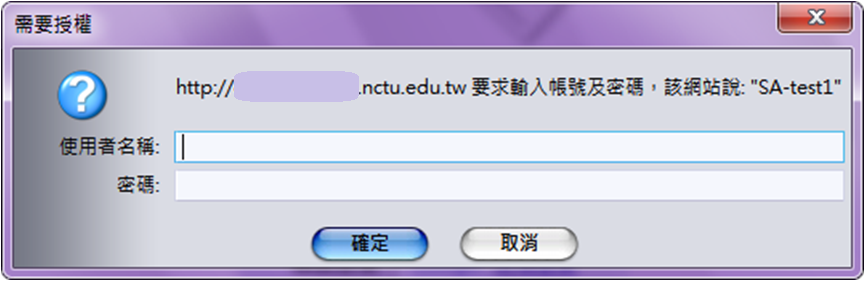 Installing PHP (1)
Steps
＃cd /usr/ports/lang/php56
＃make config
Remenber to choose Apache module
# make install clean
pkg install php56 php56-mysql
Installing PHP (2)
Installed…



You may need to restart apache server with php5_module
Install php5-extensions
＃cd /usr/ports/lang/php5-extensions
＃make install clean
Choose what you need
Remember to choose mysql module
Or installing from /usr/ports/*/php5-*
databases/php5-mysql
Make sure index.php is part of your DirectoryIndex.

You should add the following to your Apache configuration file:

AddType application/x-httpd-php .php
AddType application/x-httpd-php-source .phps
Test PHP in apache (1)
Edit httpd.conf
% mkdir –p /home/wwwadm/data
% cd /usr/local/etc/apache24/
Edit httpd.conf
<IfModule mime_module>
…
AddType application/x-httpd-php .php .phtml .php5
AddType application/x-httpd-php-source .phps
…
</IfModule>
<IfModule dir_module>
    DirectoryIndex index.php index.html
</IfModule>
Test PHP in apache (2)
Start apache
/usr/local/etc/rc.d/apache24 start
Test PHP
% Edit /home/wwwadm/data/index.php
<?
        phpinfo();
?>
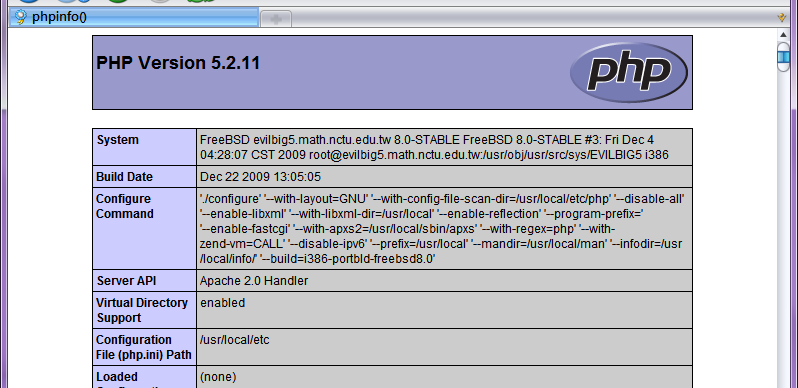 Appendix
phpMyAdmin
lighttpd
FastCGI
phpMyAdmin
phpMyAdmin can manage a whole MySQL server as well as a single database over the World Wide Web.
Official Site: http://www.phpmyadmin.net/
Documentation: http://www.phpmyadmin.net/documentation/
Features
Browser-based, Supporting PHP5.3+, MySQL 5.0+, Open Source
There are four authentication modes offered: 
http
cookie
signon
config(the less secure one, not recommanded).
Installing phpMyAdmin (1)
databases/phpmyadmin or pkg
# make install clean
Installed…
phpMyAdmin-3.2.4 has been installed into:
    /usr/local/www/phpMyAdmin

Please edit config.inc.php to suit your needs.

To make phpMyAdmin available through your web site, I suggest
that you add something like the following to httpd.conf:

    Alias /phpmyadmin/ "/usr/local/www/phpMyAdmin/"

    <Directory "/usr/local/www/phpMyAdmin/">
        Options none
        AllowOverride Limit

        Order Deny,Allow
        Deny from all
        Allow from 127.0.0.1 .example.com
    </Directory>
Installing phpMyAdmin (2)
config.inc.php
Override libraries/config.default.php

config.sample.inc.php
$cfg['blowfish_secret']
phpMyAdmin
Installing lighttpd
www/lighttpd
Official: http://www.lighttpd.net/
Configuration files
/usr/local/etc/lighttpd/{lighttpd,modules}.conf
/usr/local/etc/lighttpd/{vhosts,conf}.d/
Startup script
/usr/local/etc/rc.d/lighttpd
Documentation:
alias, cgi, dirlisting, fastcgi, ssl, userdir
Virtual hosts: evhost, mysqlvhost, simple-vhost
FastCGI
FastCGI is actually CGI with only a few extensions.
FastCGI is language-independent.
FastCGI run applications in processes isolated from the core Web server, which provides greater security than APIs.
FastCGI developers are committed to propagating FastCGI as an open standard. (C/C++, Java, Perl, Tcl)
FastCGI is not tied to the internal architecture of any Web server and is therefore stable even when server technology changes.
Benefits:
Distributed computing
Multiple and extensible roles
Official site: http://www.fastcgi.com/drupal/